單晶片電路規劃設計
璽瑞股份有限公司
副總經理
廖國良
1
單晶片電路規劃設計
NANO030-A1 STM32感測開發板
STM32-STD 基本感測控制板
STM32-COMM 感測通訊控制板
STM32-CAR 智能車感測控制板
STM32-MP3 語音感測控制板
NANO-HT32 盛群感測開發板
PCB SMT 樣品製作介紹
2
STM32感測開發板
NANO030-A1 電路板
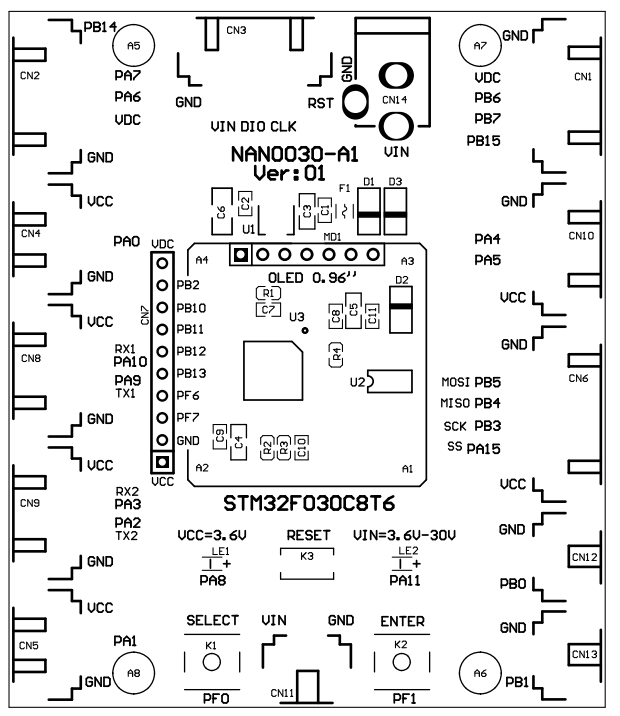 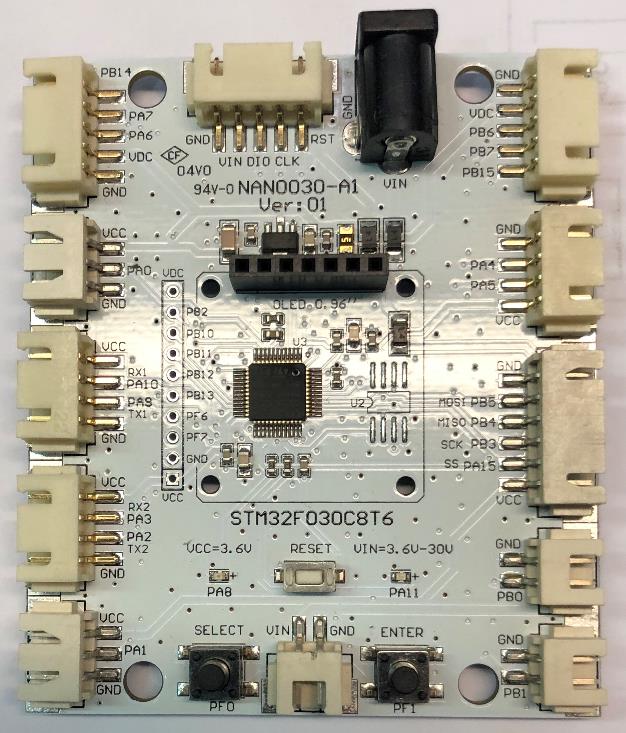 3
STM32感測開發板
NANO030-A1 線路圖
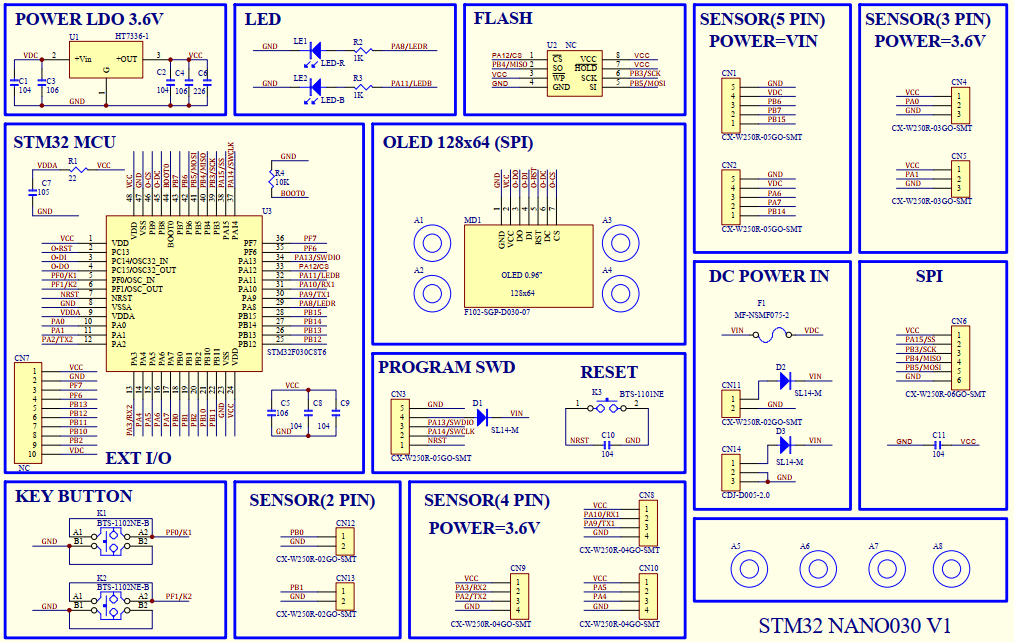 4
基本感測控制板
STM32-STD 電路板
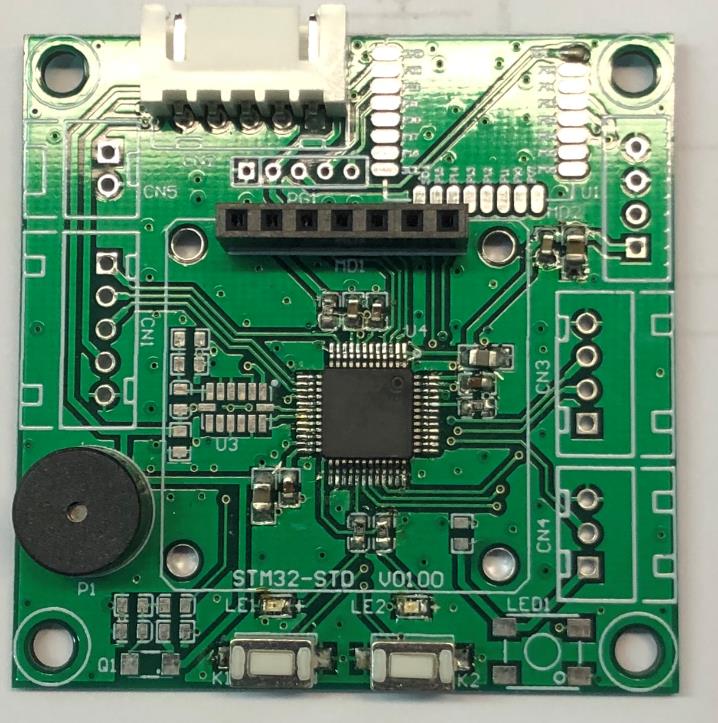 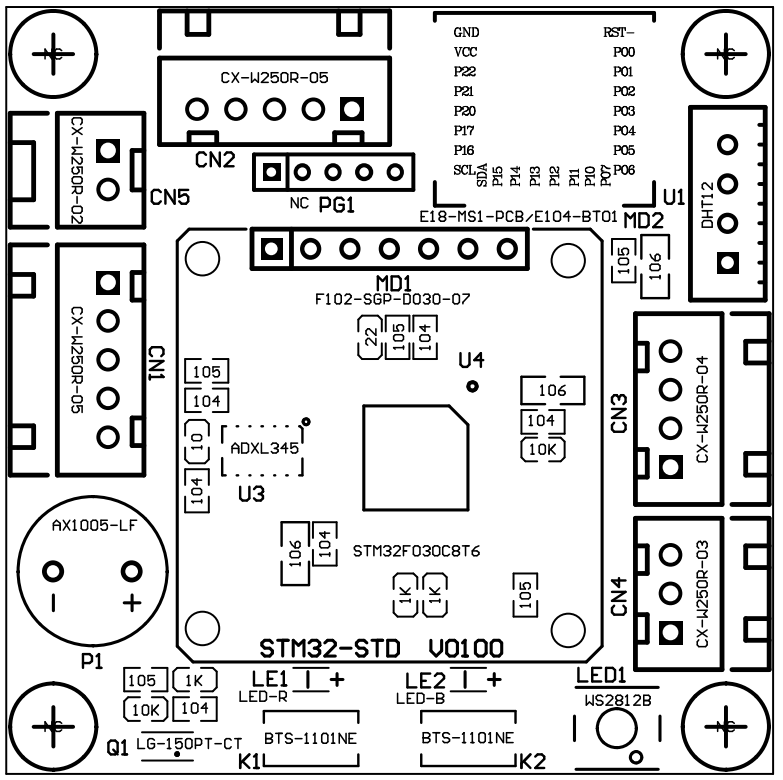 5
基本感測控制板
STM32-STD 線路圖
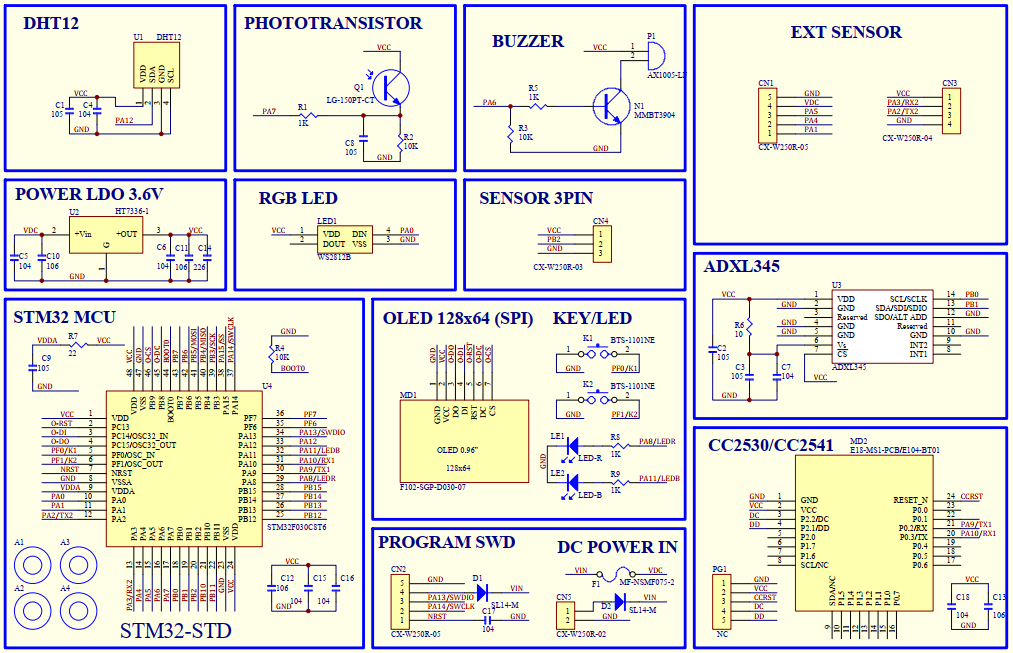 6
感測通訊控制板
STM32-COMM 電路板
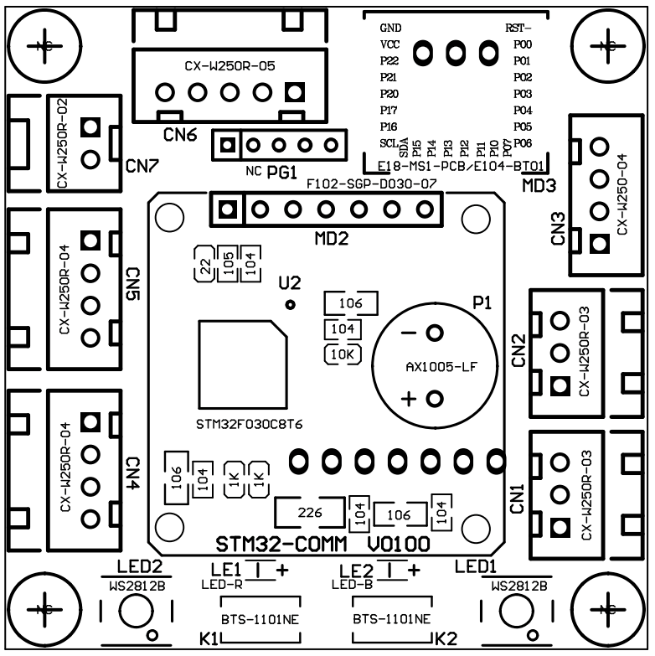 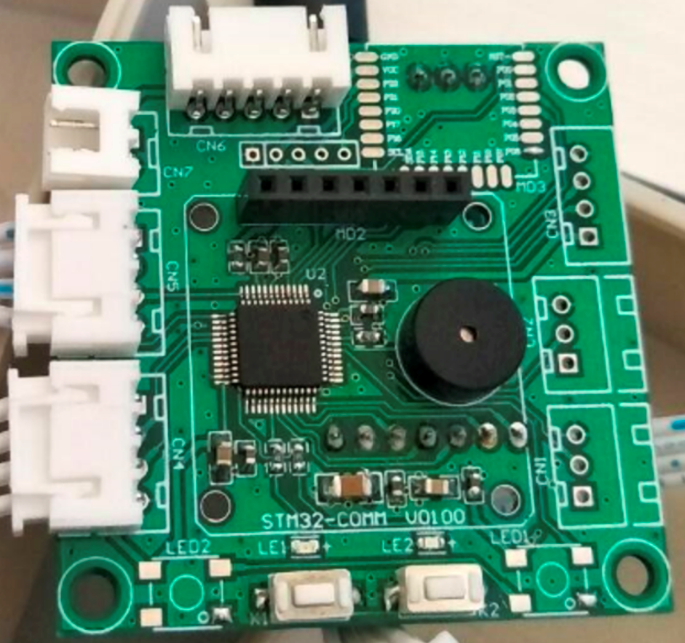 7
感測通訊控制板
STM32-COMM 線路圖
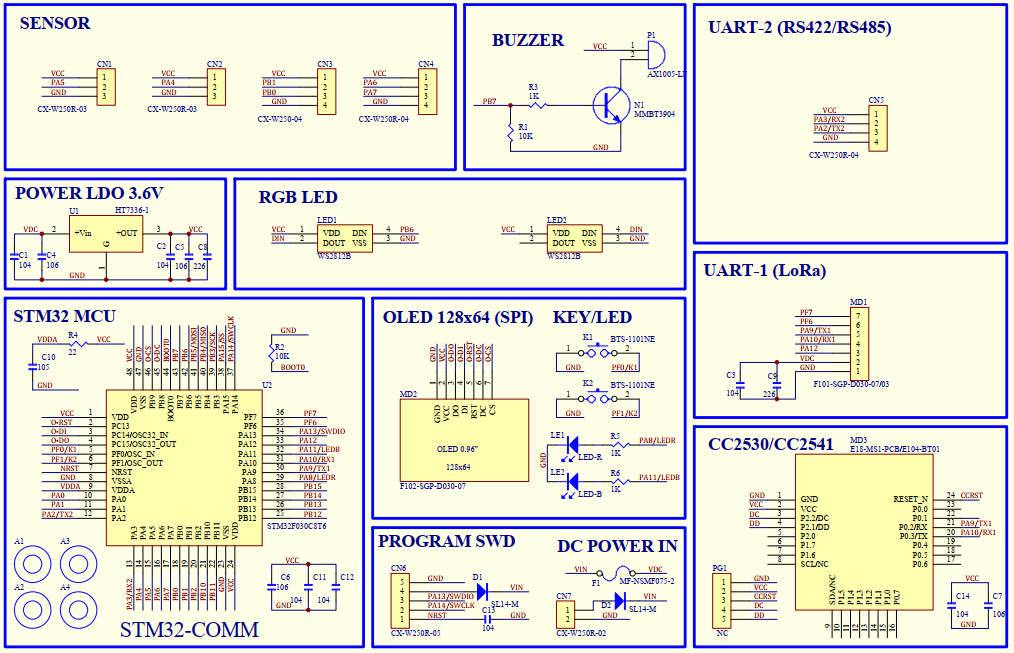 8
智能車感測控制板
STM32-CAR 電路板
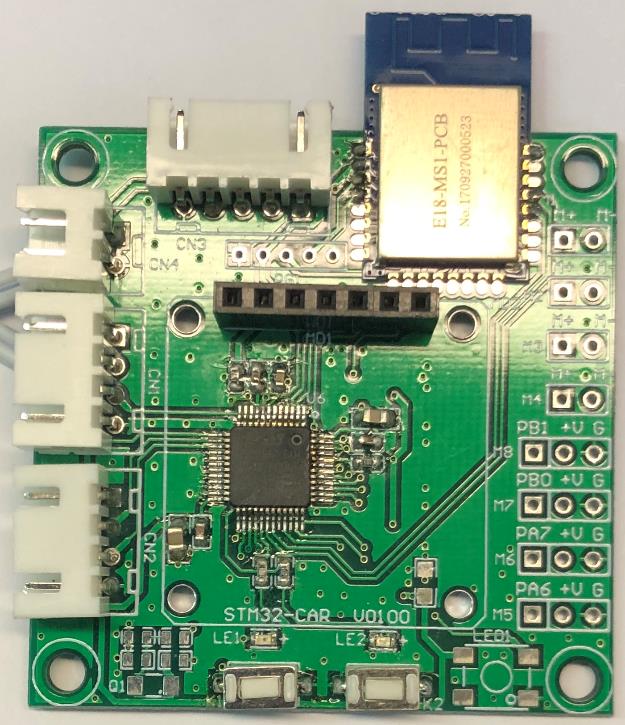 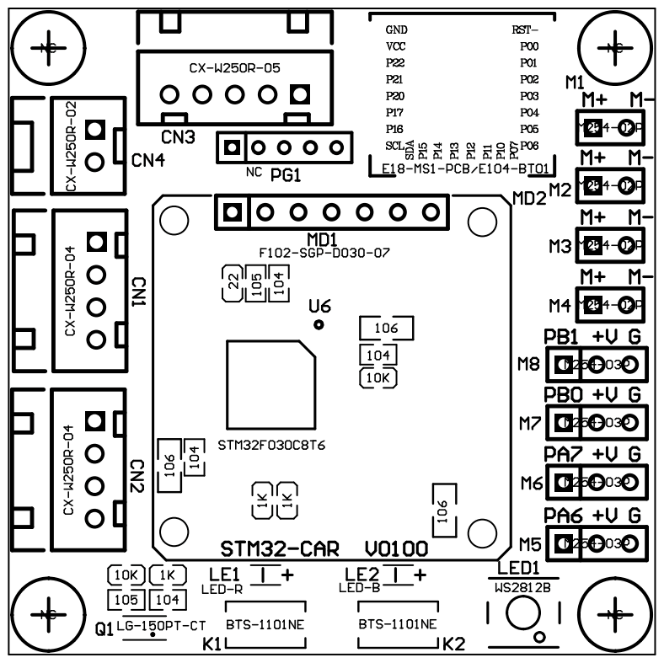 9
智能車感測控制板
STM32-CAR 線路圖
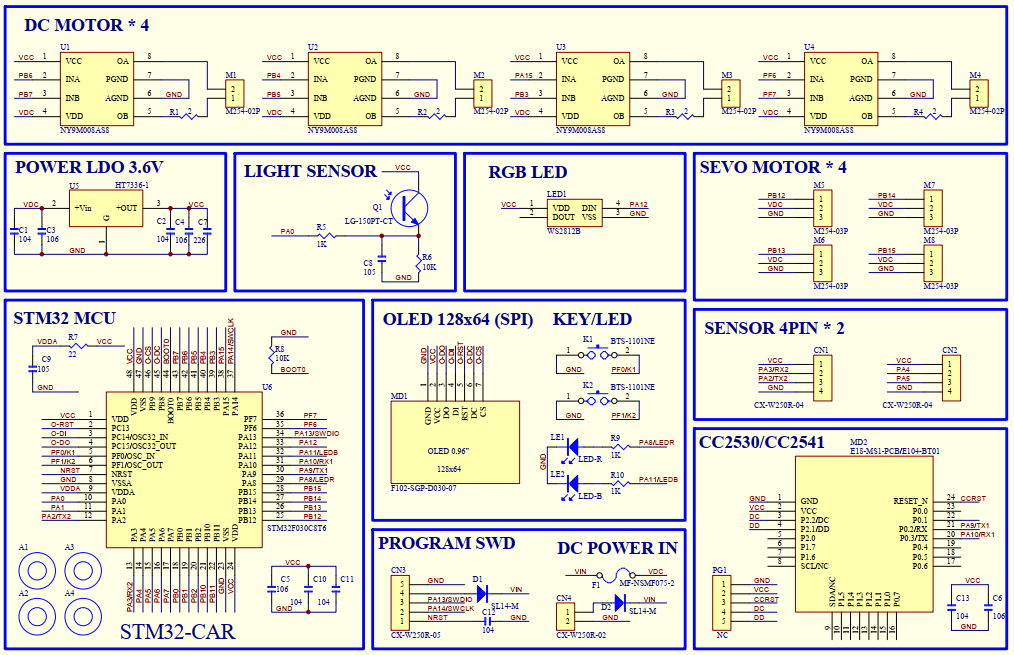 10
語音感測控制板
STM32-MP3 電路板
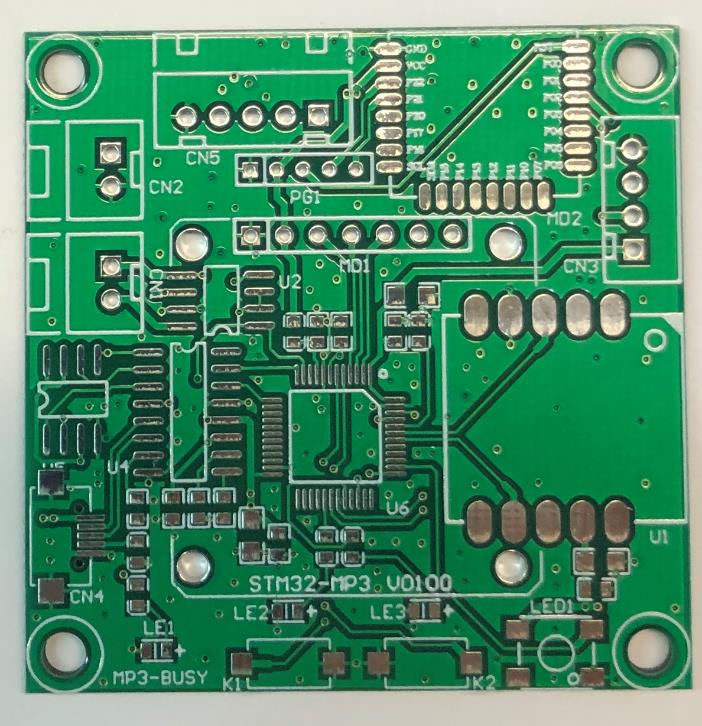 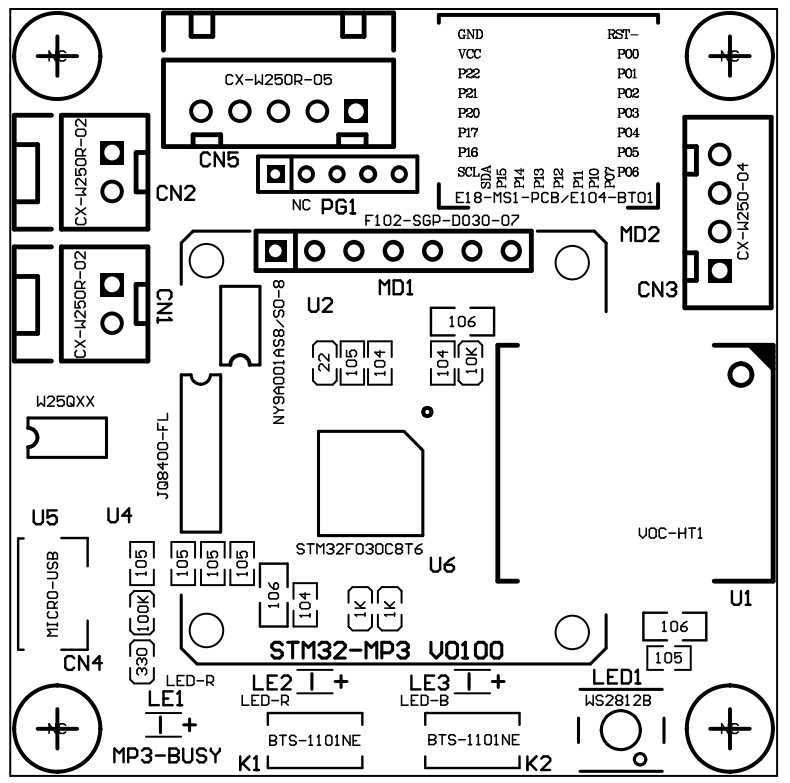 11
語音感測控制板
STM32-MP3 線路圖
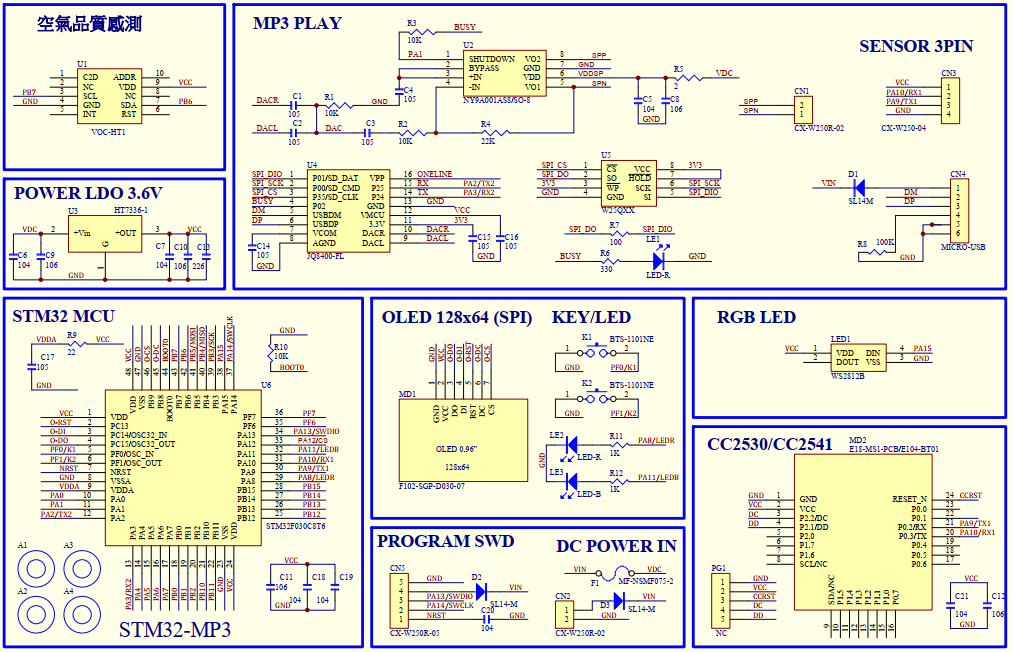 12
盛群感測開發板
NANO-HT32 電路板
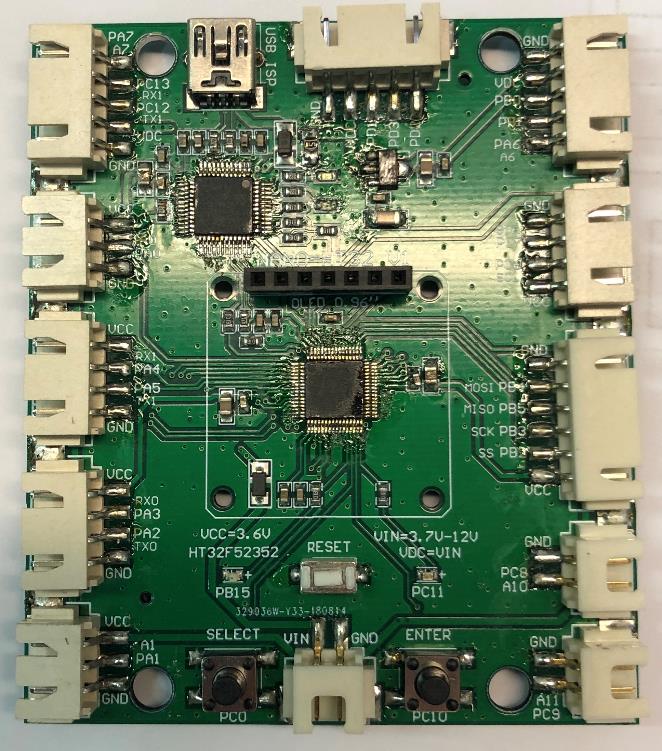 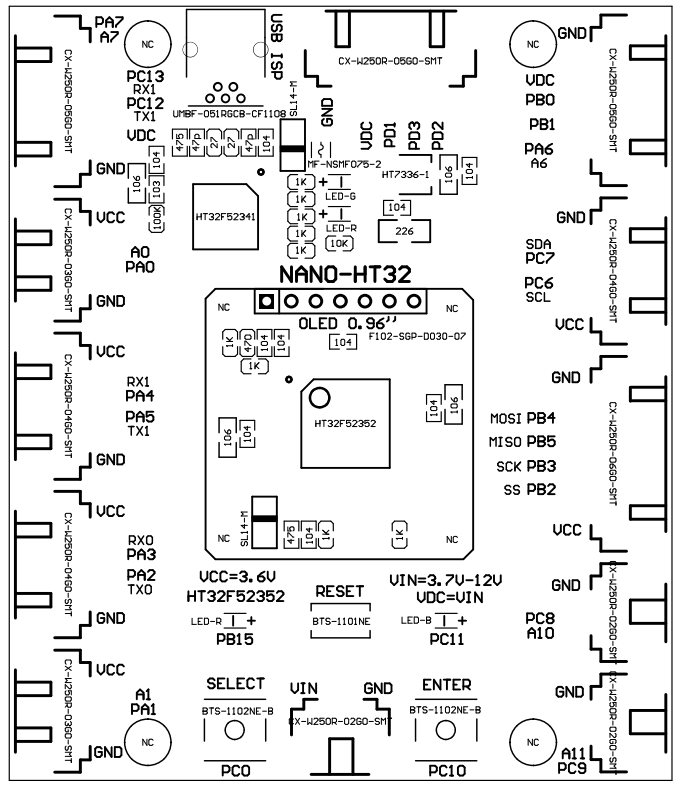 13
盛群感測開發板
NANO-HT32 線路圖
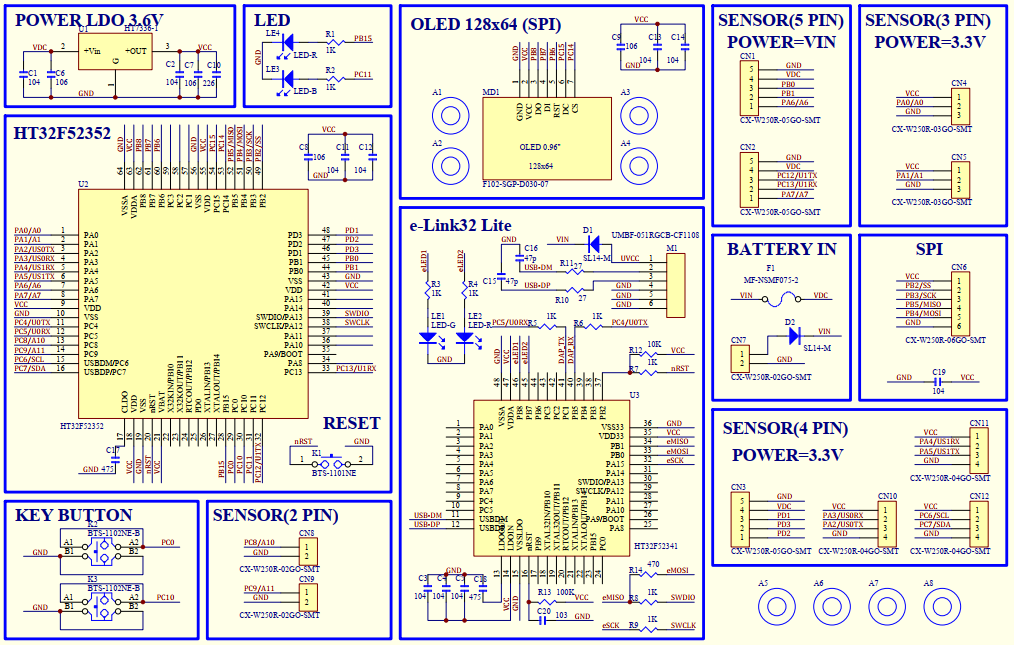 14
PCB SMT 樣品製作介紹
嘉立创PCB
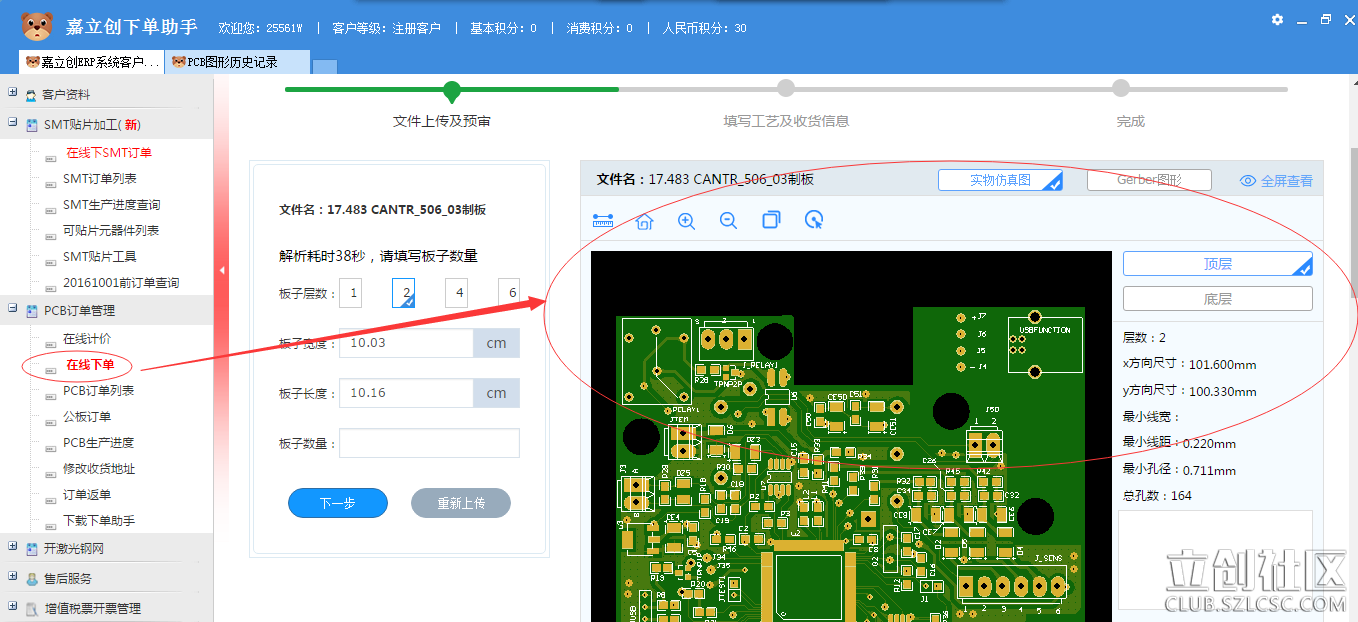 15
https://www.sz-jlc.com/
PCB SMT 樣品製作介紹
嘉立创SMT
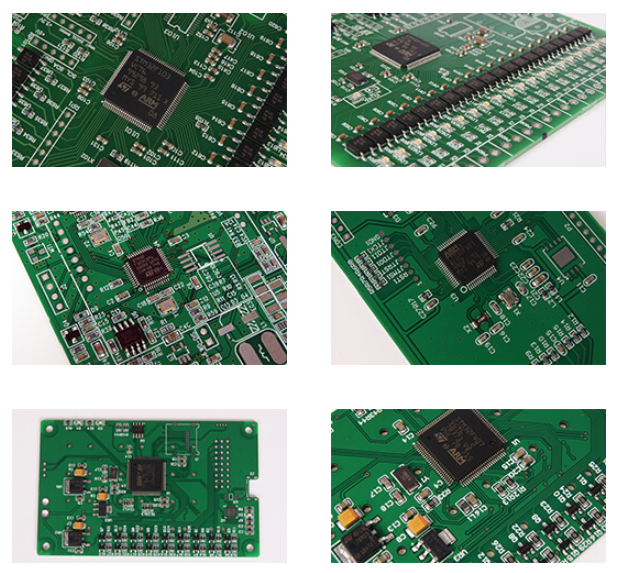 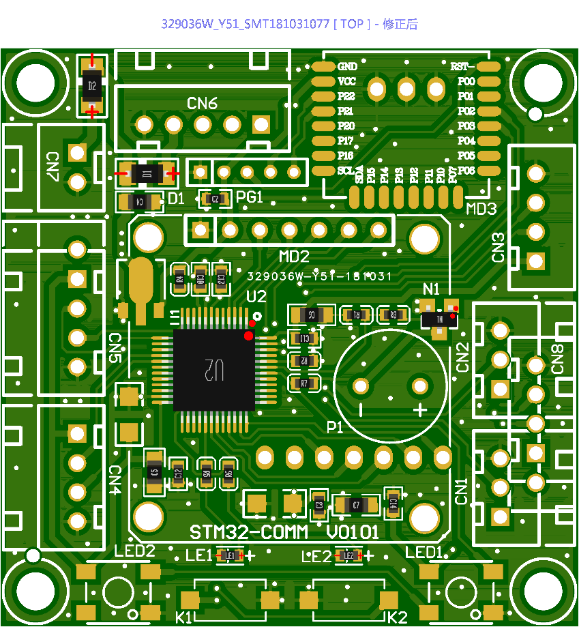 16
https://www.sz-jlc.com/